A természet védelmében
Készítette: Pakayné Péter Krisztina
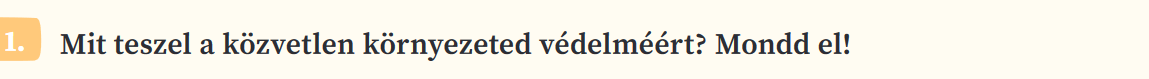 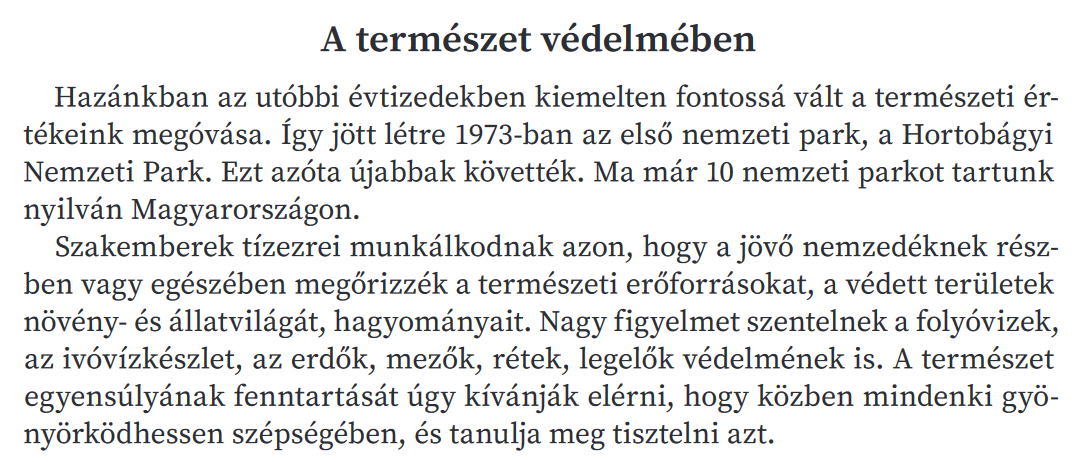 1.
2.
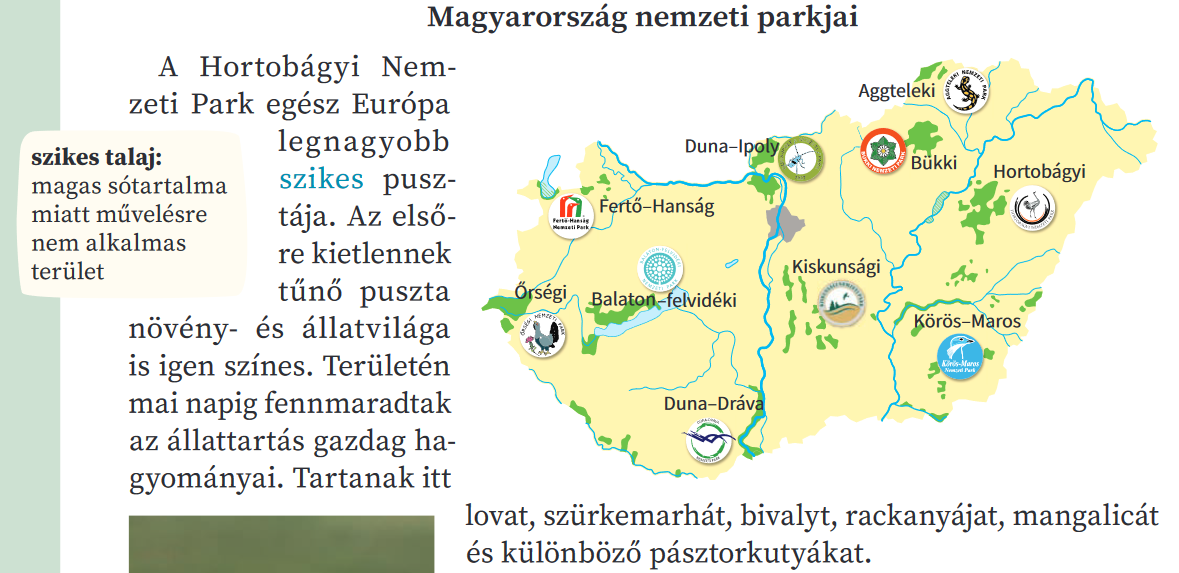 3.
4.
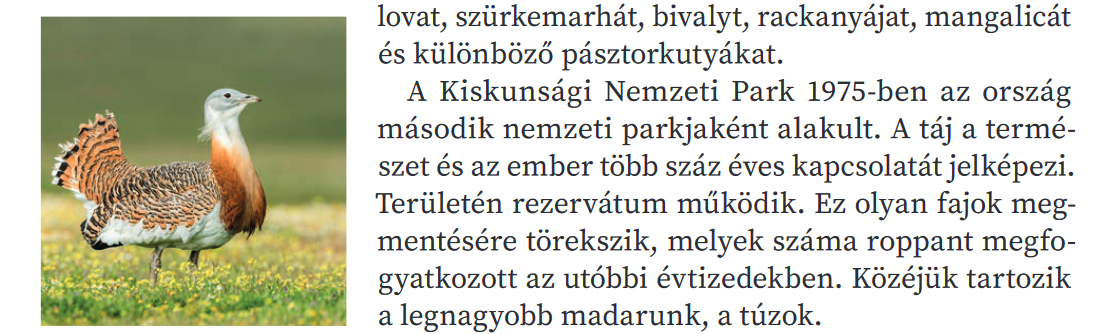 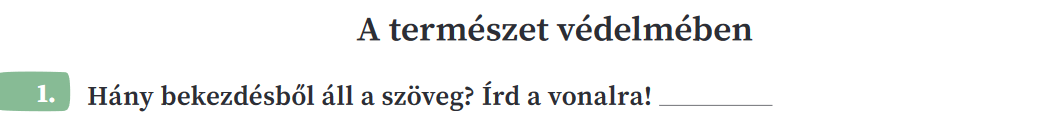 4
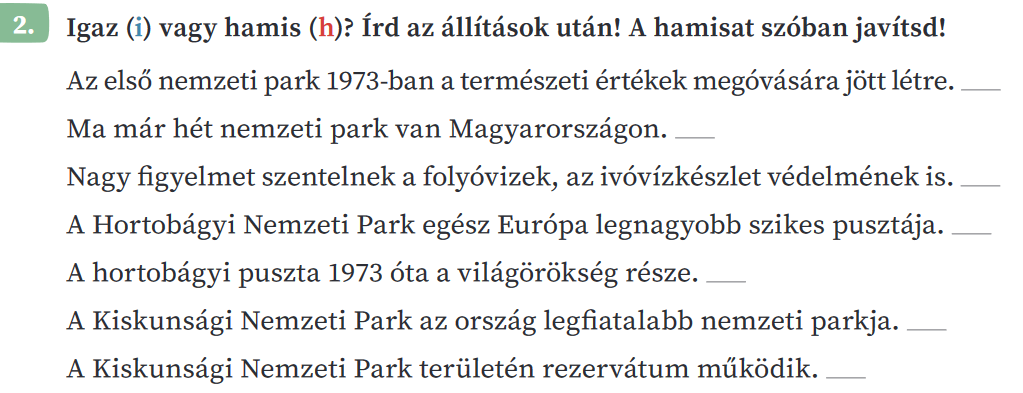 I
H
I
I
I
H
I
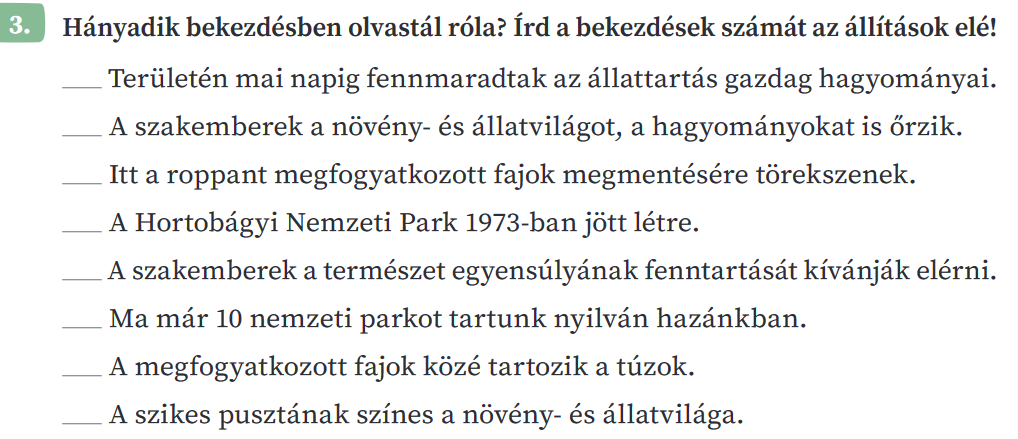 3.
2.
4.
1.
2.
1.
4.
3.
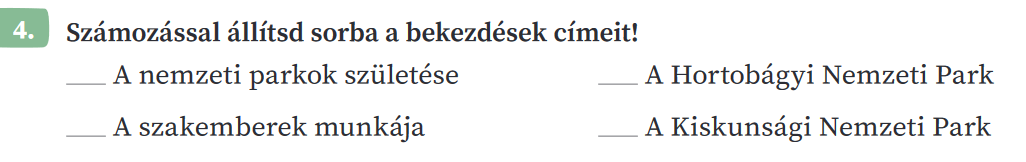 3.
1.
4.
2.
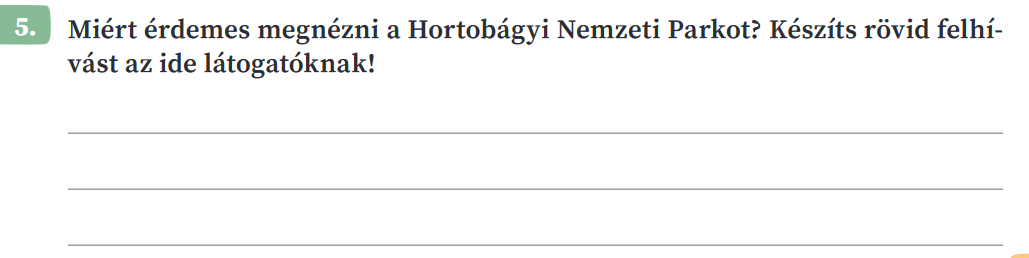 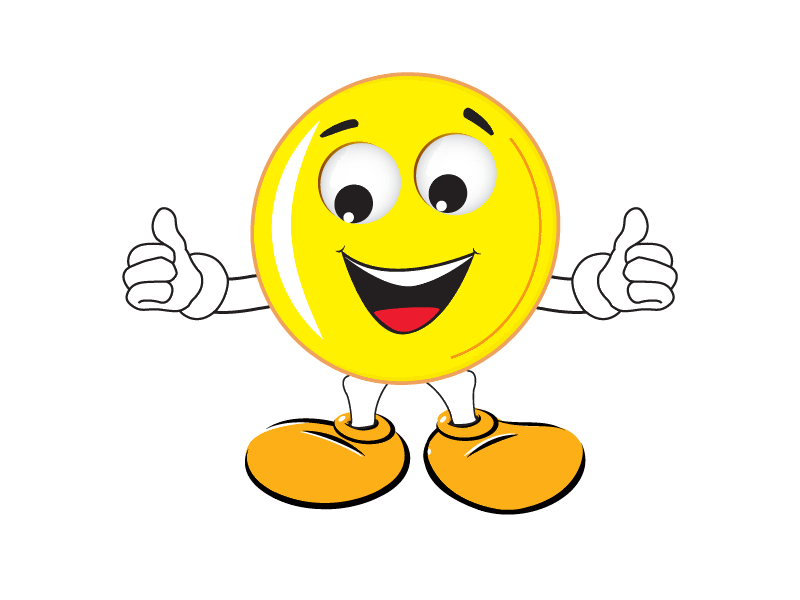 https://www.youtube.com/watch?v=smvRBt8XkZk